PLAN ESTRATEGICO 2019-2022
Aprobado por la Junta Directiva en sesión del 04 de diciembre de 2019
Normativa Aplicable
Por la cual se establece la Ley  Orgánica del Plan de Desarrollo
Ley 1955 de 2019
Plan Nacional de Desarrollo  2018-2022
Ley 152 de 1991
Decreto Único Reglamentario  Función Pública
:“(…) todos los organismos de la administración  pública nacional deberán elaborar, con base en los  lineamientos del Plan Nacional de Desarrollo y de  las funciones que le señale la ley, un plan indicativo  cuatrienal con planes de acción anuales que se  constituirá en la base para la posterior evaluación de  resultados” (…)
Decreto 1083 de 2015
Lineamientos Planeación  Estratégica e Institucional
Las herramientas mínimas de planeación  adoptadas en el Estado (…) se enmarcan en  el Plan Nacional de Desarrollo, Plan de  Inversiones, Planes de Desarrollo Territorial,  Plan Indicativo y los Planes de Acción Anuales
Circular 001 de 2018 (DAFP)
A partir del Plan Nacional de Desarrollo, del Plan Estratégico  Sectorial, se construyen los planes estratégicos institucionales,  para dar cumplimiento a la Planeación adoptada por el gobierno  nacional, alineando la operación al Modelo Integrado de  Planeación y Gestión –MIPG
Plataforma Estratégica
2019 - 2022
2015 - 2018
PROPÓSITO SUPERIOR
PRINCIPIOS RECTORES
PILARES ESTRATÉGICOS
VISIÓN
OBJETIVOS
MISIÓN
Posicionamiento  Transparencia

Sostenibilidad  Financiera

Desempeño y  Gestión  Institucional
Ser agente en cualquiera de  las etapas del ciclo de  proyectos de desarrollo,  mediante la preparación,  financiación y administración  de estudios y la preparación,  financiación, administración y  ejecución de proyectos de  desarrollo en cualquiera de  sus etapas
FONADE es una organización  comprometida con el  desarrollo del país, a través de  alianzas con entidades  públicas o privadas orientadas  a estructurar y ejecutar con  calidad y oportunidad  proyectos estratégicos  dirigidos a transformar vidas  en beneficio de las Entidades  territoriales y de las Regiones
FONADE busca ser motor del  desarrollo socioeconómico  del país y sus regiones, al ser  reconocido como el  estructurador y ejecutor de  proyectos estratégicos más  efectivo de la nación
Somos el aliado  técnico que  transforma vidas  ENTerritorio
6 Principios  Rectores
Propósito Superior
.
Somos el aliado técnico que transforma vidas ENTerritorio
Principios rectores
1.	Materializamos políticas públicas en proyectos que generan progreso y equidad
2.	Desarrollamos	proyectos	con	excelencia	técnica,	responsabilidad	ambiental	y	compromiso  necesidades de las comunidades
para	atender
Hacemos equipo con entes territoriales para generar capacidades locales que trasciendan los proyectos que  desarrollamos

Administramos los recursos de forma ética, transparente y eficiente

Estamos comprometidos con el bienestar de nuestro equipo de trabajo, su desarrollo profesional y personal

Atendemos con oportunidad y eficiencia las necesidades de nuestros clientes y demás grupos de interés
Pilares Estratégicos
POSICIONAMIENTO
Posicionar a ENTerritorio como la  entidad estructuradora de proyecto  de alta calidad y que apoya de  manera eficiente a los territorios
SOSTENIBILIDAD FINANCIERA
Adoptar las estrategias
necesarias, que permitan a
ENTerritorio ser  autosostenible mediante la  consecución de negocios
rentables
TRANSPARENCIA
Ejecutar nuestra función pública
con transparencia, garantizando el  cumplimiento de metas y la  satisfacción de clientes y  ciudadanía en general
DESEMPEÑO Y GESTIÓN INSITUCIONAL
Optimizar la gestión Institucional  fortaleciendo el Modelo Integrado de  Planeación y Gestión al interior de la  entidad, para lograr una adecuada gestión  misional acompañada de las mejores  prácticas en la administración pública
+
=
EQUIDAD
EMPRENDIMIENTO
LEGALIDAD
Así estamos alineados
2
1
3
4
01
PILARES  ESTRATEGICOS
i
SOSTENIBILIDAD
FINANCIERA
POSICIONAMIENTO
DESEMPEÑO Y GESTIÓN  INSTITUCIONAL
TRANSPARENCIA
ODS
02
ODS
Procedimientos, Roles
03
FOCOS
ESTRATÉGICOS
Modelo de Negocio
y Responsabilidades
Planeación, Seguimiento y Control
Proceso y Enfoque  Metodológico
El proceso
2
5
1
3
4
Diagnóstico  realidad actual y  primera iteración de  propósito superior
Identificación de  desafíos y focos de  trabajo.
Hoja de ruta  preliminar
Hoja de Ruta  detallada
y movilización
Seguimiento
a la implementación
Propósito superior y  principios rectores
Diagnóstico
Se realizaron para el diagnóstico:

Entrevistas al Comité Directivo

Encuestas transversales a miembros de la Entidad

Entendimiento de la realidad actual de la Entidad con el Equipo Directivo
Focos de trabajo definidos
Modelo de negocio
Procedimientos, roles  y responsabilidades
Talento y cultura
Planeación, seguimiento
y control
Hoja de ruta preliminar Modelo de negocio
Impacto: Lograr la excelencia técnica de la Entidad para  desarrollar un nuevo modelo de negocio, con la estructuración  como eje principal y que permita generar mayor confianza
en nuestros clientes
Hitos del foco	Modelo de negocio
1. Definición del
Modelo de Negocio de  Enterritorio
2. Viabilizar  financieramente el nuevo
modelo de negocio
3. Estrategia comercial  y de relacionamiento
con el cliente
5. Ajuste al manual de  líneas de negocios
4. Implementación  del nuevo modelo de
negocio
6. . Ajuste e  implementación del
Manual de Contratación
7. Posicionamiento de la  línea de estructuración:  oferta de valor frente al
mercado
10. Decrecimiento de las  otras líneas de negocio
8. Implementación del  anexo técnico para  estructuración de
proyectos
9. Crecimiento de la línea
de estructuración y
gerencia
11. Mayores utilidades en  la línea de estructuración
y gerencia
Hoja de ruta preliminar Procedimientos, roles y responsabilidades
Impacto: Lograr una estructura dinámica y ágil, a través de la  definición de procedimientos, roles y responsabilidades  acordes con el nuevo enfoque estratégico
Hitos del foco Procedimientos, roles y responsabilidades
1. Crear una estructura  organizacional, planta y  Gobierno Corporativo
2. Implementación de la  primera fase de política de
Gobierno Corporativo
3. Modificación e  implementación de procesos y
procedimientos
4. Realizar la primera  etapa de arquitectura
organizacional
Hoja de ruta preliminar Cultura y talento
Impacto: Transformación cultural, basada en el  liderazgo colectivo e integrada por un equipo de  trabajo con alto compromiso y calidad técnica
Hitos del foco	Cultura y talento
1. Crear un nuevo  procedimiento de selección
de personal
2. Sensibilización,
corresponsabilidad y  comunicación del proceso de  transformación
3.Crear una línea base de  medición de clima y cultura  organizacional
4. Definición de programa de  incentivos emocionales
Hoja de ruta preliminar Planeación, seguimiento y control
Impactos

- Implementar una cultura de planeación seguimiento y control

- Definir e implementar altos estándares de eficiencia técnica tanto  técnicos como administrativos
Hitos del foco: Planeación, seguimiento y control
1. Generar un diagnóstico  integral que refleje la
problemática existente y  defina acciones para  determinar altos  estándares de excelencia  técnica
2. Establecer un plan de  acción que esté orientado a
solucionar los retos y a  interiorizar la cultura de  planeación, seguimiento y  control mas allá del  negocio, sino por parte de  todos como ENTerritorio
Elementos fundamentales
Iteraciones Propósito
Excelencia técnica
Creación de  capacidades locales
Desarrollo  regional
Proyectos
Impacto social
Modelo de seguimiento
Comité
Ejecutivo
Comité de
Proyecto
Equipo  Ejecutor
Plan de Acción Institucional 2021




							Aprobado por Junta Directiva en Sesión de Enero 22  de 2021
Así estamos alineados
2
1
3
4
i
DESEMPEÑO Y GESTIÓN INSTITUCIONAL
POSICIONAMIENTO
SOSTENIBILIDAD FINANCIERA
TRANSPARENCIA
01
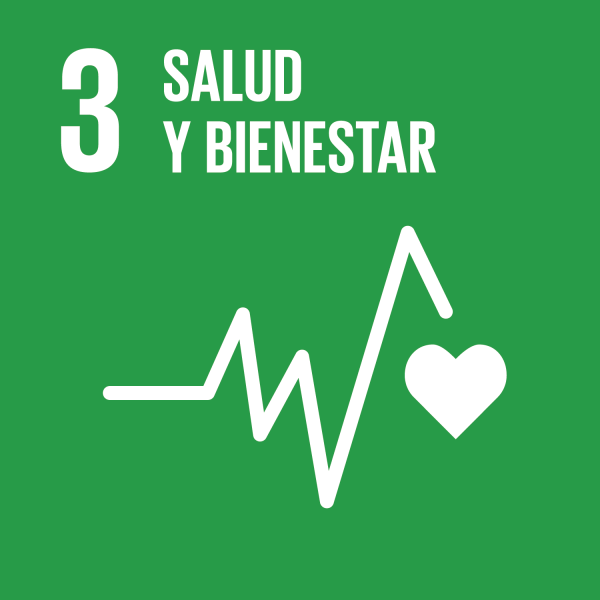 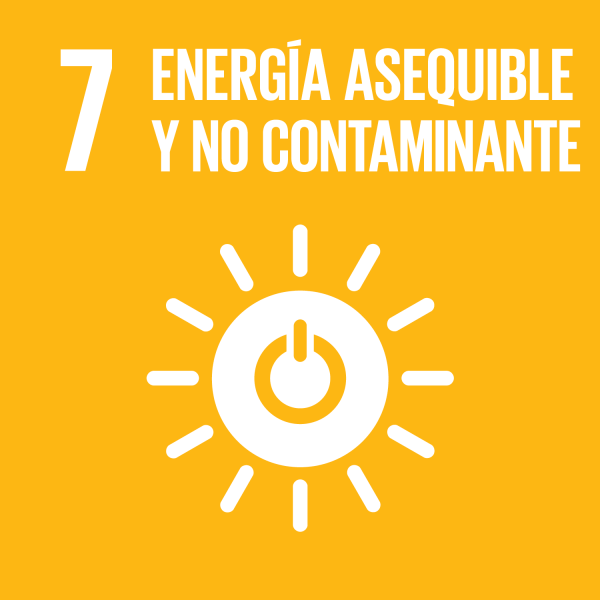 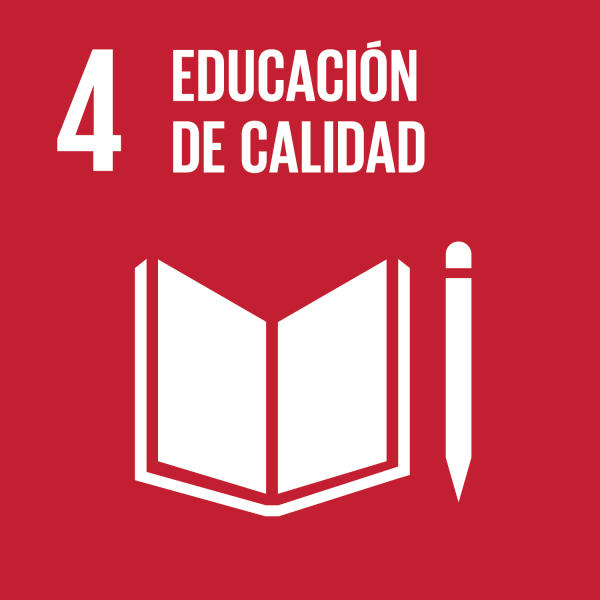 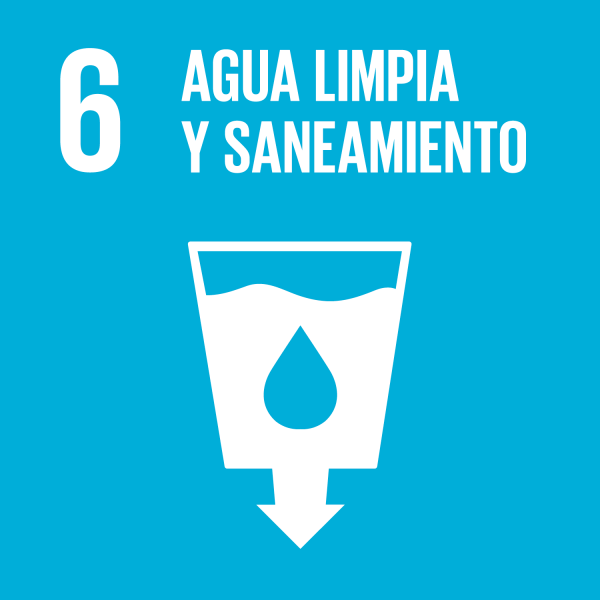 PILARES
ESTRATEGICOS
ODS
02
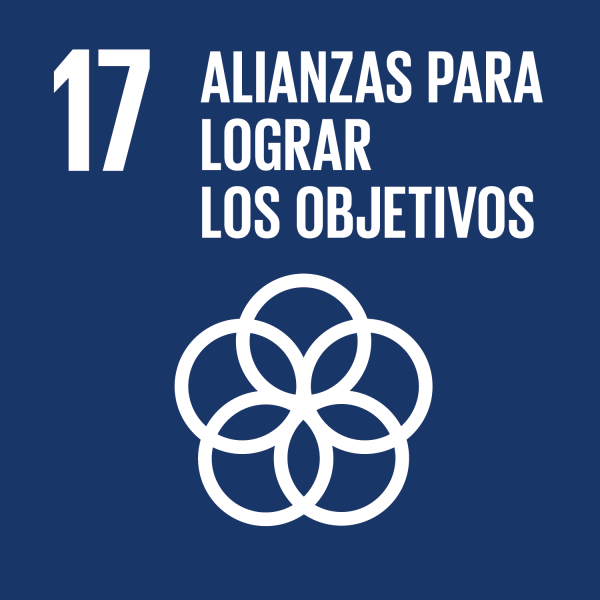 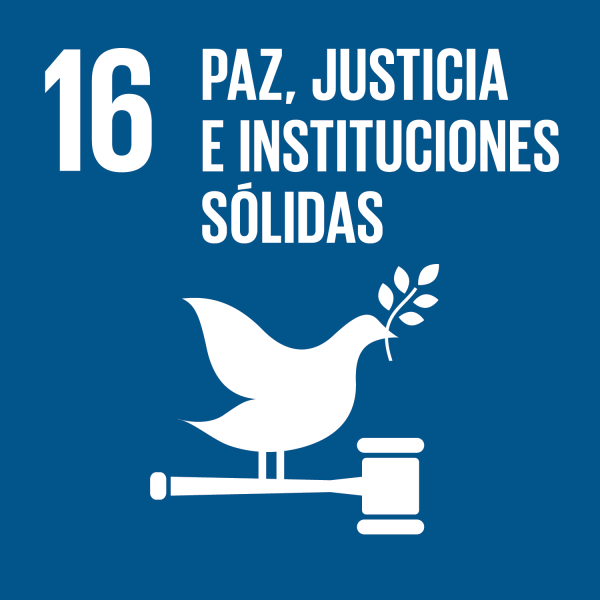 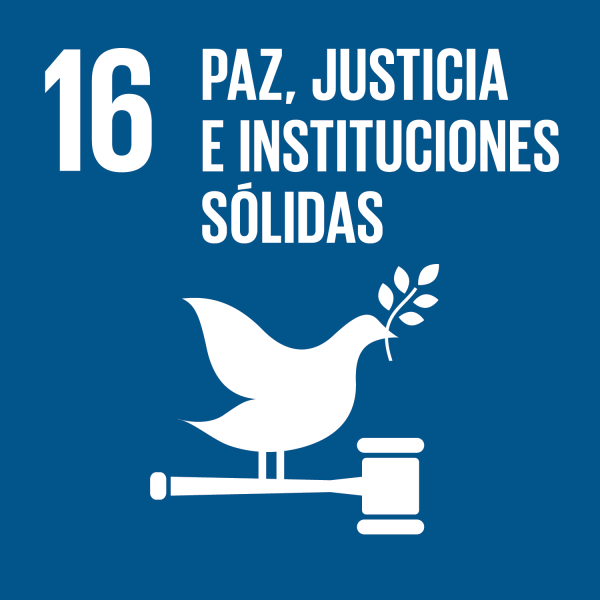 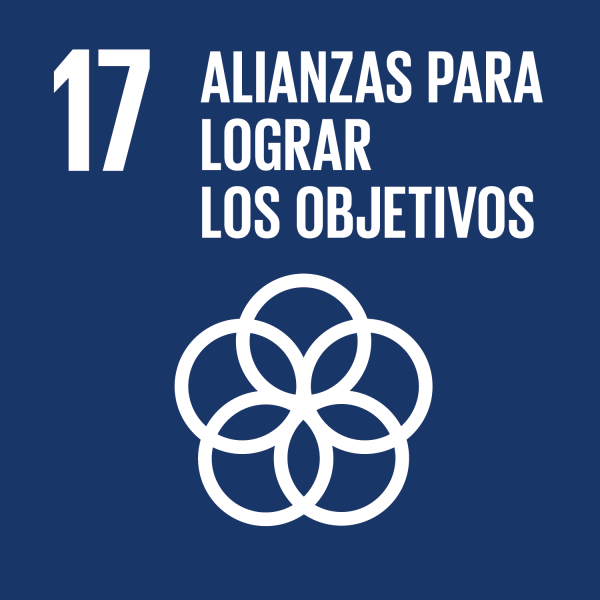 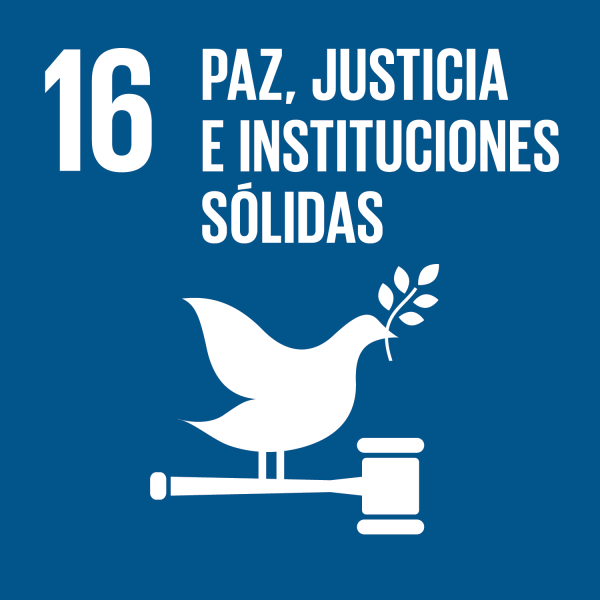 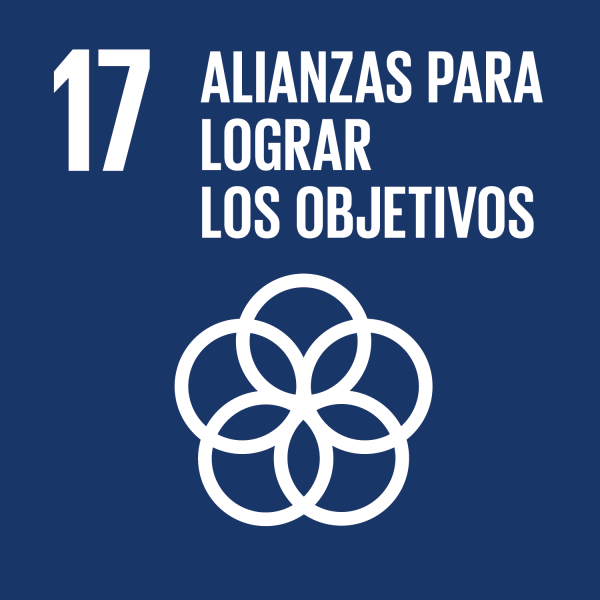 03
ODS
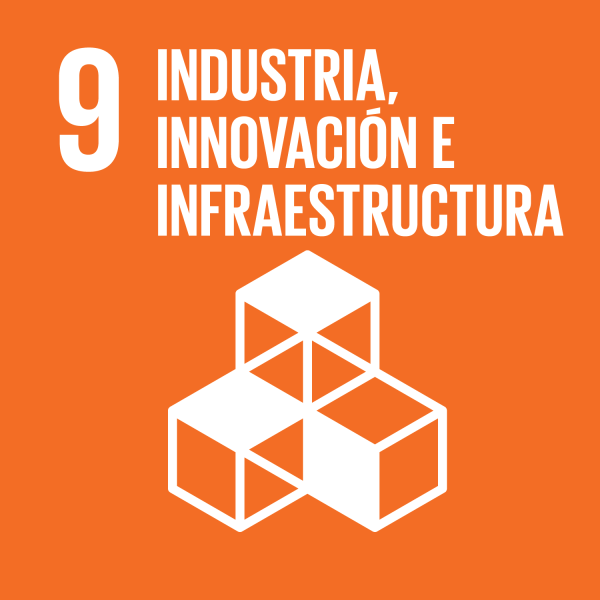 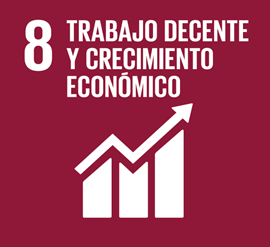 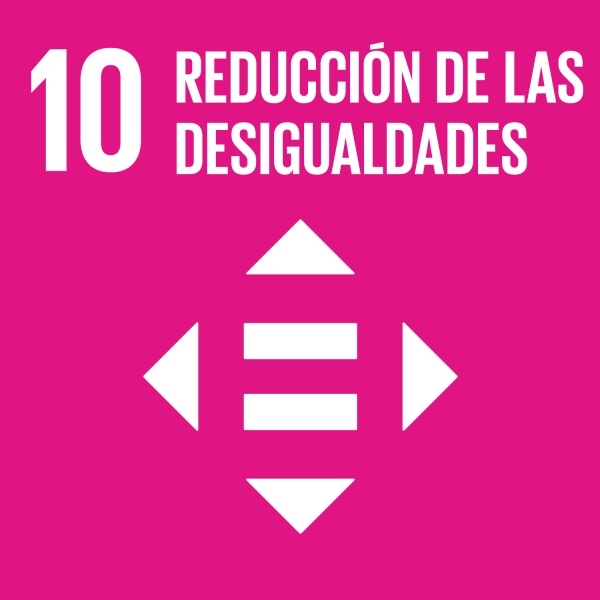 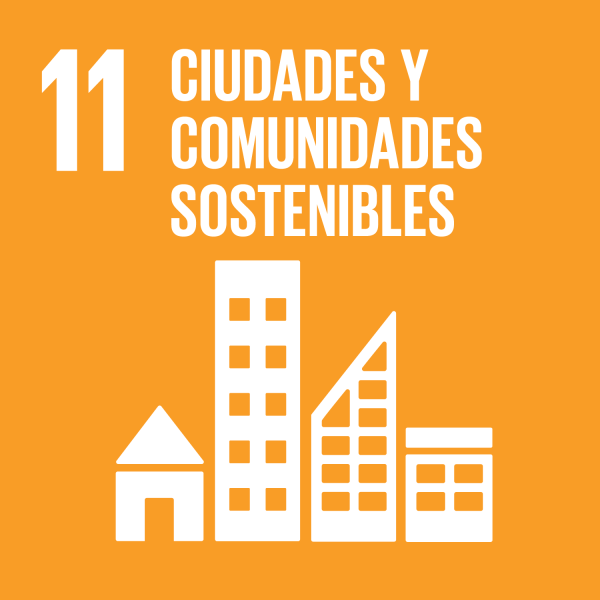 FOCOS
ESTRATÉGICOS
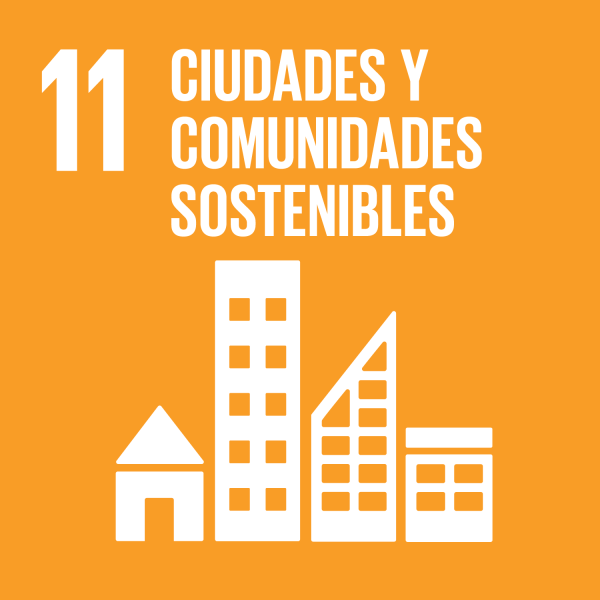 Procedimientos, Roles y Responsabilidades
Cultura y Talento
Modelo de Negocio
Planeación, Seguimiento y Control
Plan I. de Gestión y Desempeño
Plan de Acción Institucional 2021
Posicionamiento
Posicionar a ENTerritorio como la entidad estructuradora de proyecto de alta calidad  y que apoya de manera eficiente a los territorios
Sostenibilidad Financiera
Adoptar las estrategias necesarias, que permitan a ENTerritorio ser autosostenible mediante la  consecución de negocios rentables
Foco Modelo de Negocio
Objetivo: Lograr la excelencia técnica de la entidad mediante el desarrollo de un nuevo modelo de negocio, con la estructuración como eje principal y generar mayor confianza en nuestros clientes.

Líder: Subgerencia de Estructuración de Proyectos
Foco Modelo de Negocio
Foco Modelo de Negocio
Propuesta Plan de Acción Institucional 2021
Transparencia
Ejecutar nuestra función pública con transparencia, garantizando el cumplimiento de metas y la satisfacción de clientes y ciudadanía en general
Foco Procedimientos, Roles y Responsabilidades
Objetivo: Lograr una estructura dinámica y ágil, a través de la definición de procedimientos, roles y responsabilidades acordes con el nuevo estratégico

Líder: Subgerencia Administrativa
Foco Procedimientos, Roles y Responsabilidades
Foco Procedimientos, Roles y Responsabilidades
Propuesta Plan de Acción Institucional 2021
Desempeño y Gestión Institucional
Optimizar la gestión Institucional fortaleciendo el Modelo Integrado de Planeación y Gestión al interior de la entidad, para lograr una adecuada gestión misional acompañada de las mejores prácticas en la administración pública
Foco Cultura y Talento
Objetivo: Transformación cultural, basada en liderazgo colectiva e integrada por un equipo de trabajo con alto compromiso y calidad técnico.

Líder: Subgerencia Administrativa
Foco Cultura y Talento
Propuesta Plan de Acción Institucional 2021
Desempeño y Gestión Institucional
Optimizar la gestión Institucional fortaleciendo el Modelo Integrado de Planeación y Gestión al interior de la entidad, para lograr una adecuada gestión misional acompañada de las mejores prácticas en la administración pública
Foco Planeación, Seguimiento y Control
Objetivo: Implementar una cultura de planeación, seguimiento y control / Definir e implementar altos estándares de eficiencia técnica tanto técnicos como administrativos

Líder: Subgerencia de Desarrollo de Proyectos
Foco de Planeación, Seguimiento y Control
Foco de Planeación, Seguimiento y Control
Propuesta Plan de Acción Institucional 2021
Desempeño y Gestión Institucional
Optimizar la gestión Institucional fortaleciendo el Modelo Integrado de Planeación y Gestión al interior de la entidad, para lograr una adecuada gestión misional acompañada de las mejores prácticas en la administración pública
Foco Plan Institucional de Gestión y Desempeño
Objetivo: Fortalecer la gestión de la Entidad con el fin de generar resultados que atiendan y resuelvan las necesidades y problemas de los ciudadanos, clientes y demás partes interesadas con integridad y calidad en el servicio.

Líder: Todos los grupos de trabajo encargados de implementar el MIGP
Foco Plan Institucional de Gestión y Desempeño 2021